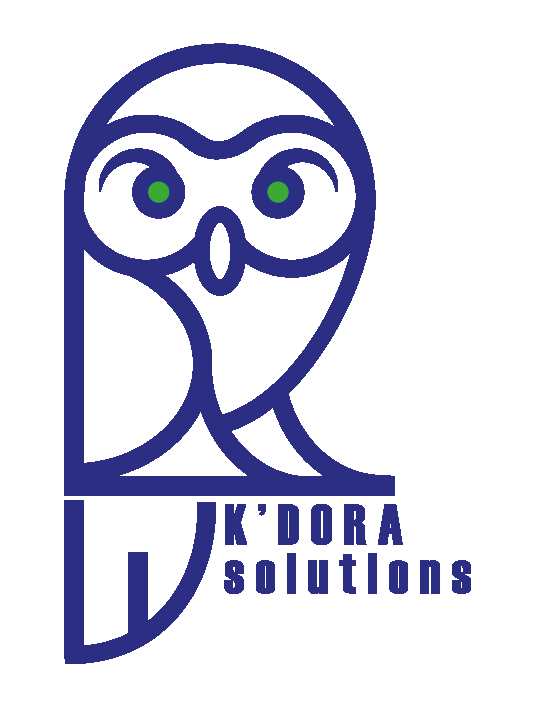 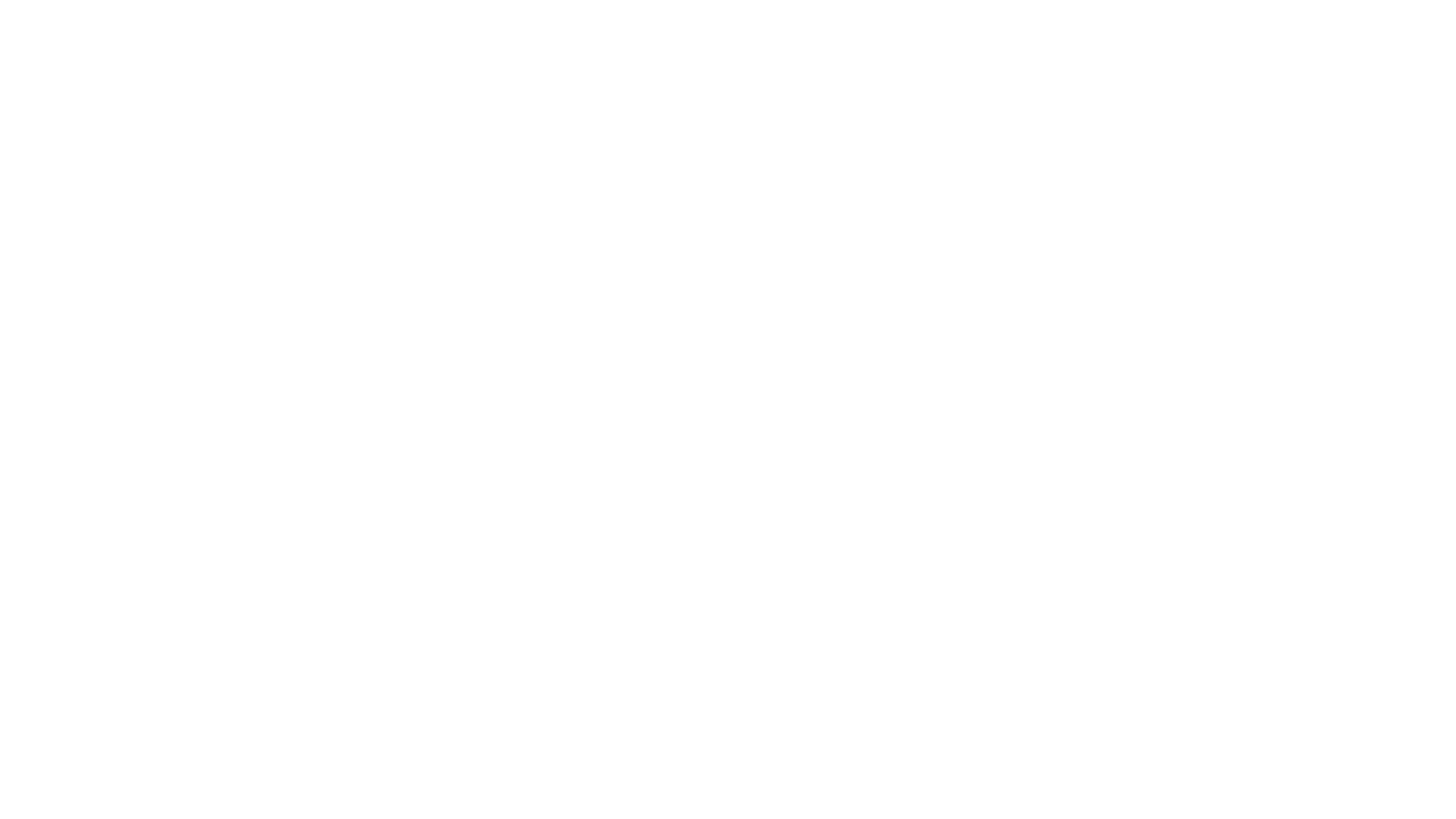 ВАШ ПАРТНЕР НА ПУТИ К УСПЕХУ
АШГАБАТ
www.kdorasolutions.com
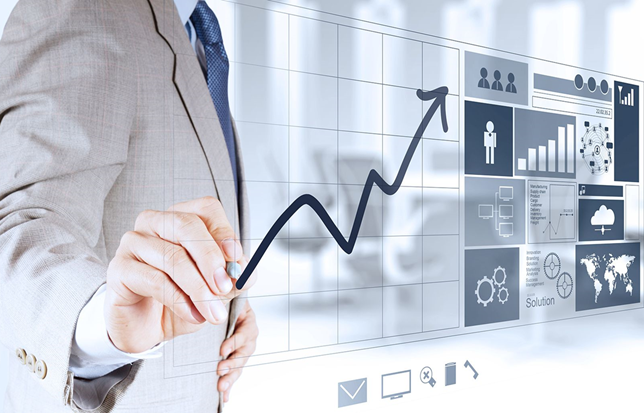 МЫ ВЕРИМ В УСПЕХ КАЖДОГО ПЕДПРИЯТИЯ
НАША ФИЛОСОФИЯ – 
РАБОТАТЬ ВМЕСТЕ 
С КЛИЕНТОМ 

ВЫЯВИТЬ СИЛЬНЫЕ СТОРОНЫ

ПОДЧЕРКНУТЬ УНИКАЛЬНЫЕ АСПЕКТЫ 

НАРАСТИТЬ ПОТЕНЦИАЛ 

СТИМУЛИРОВАТЬ РАБОТУ В ПОЛНОМ ОБЪЕМЕ
www.kdorasolutions.com
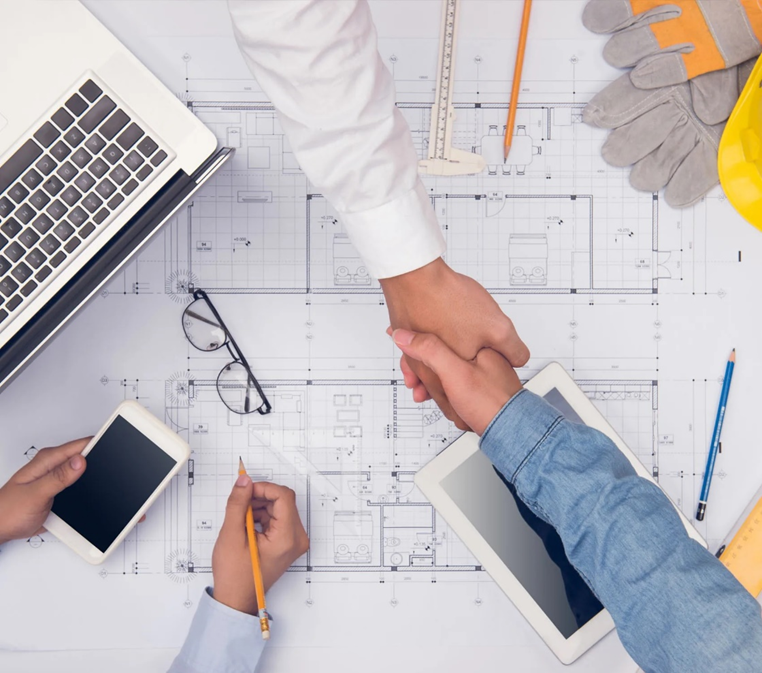 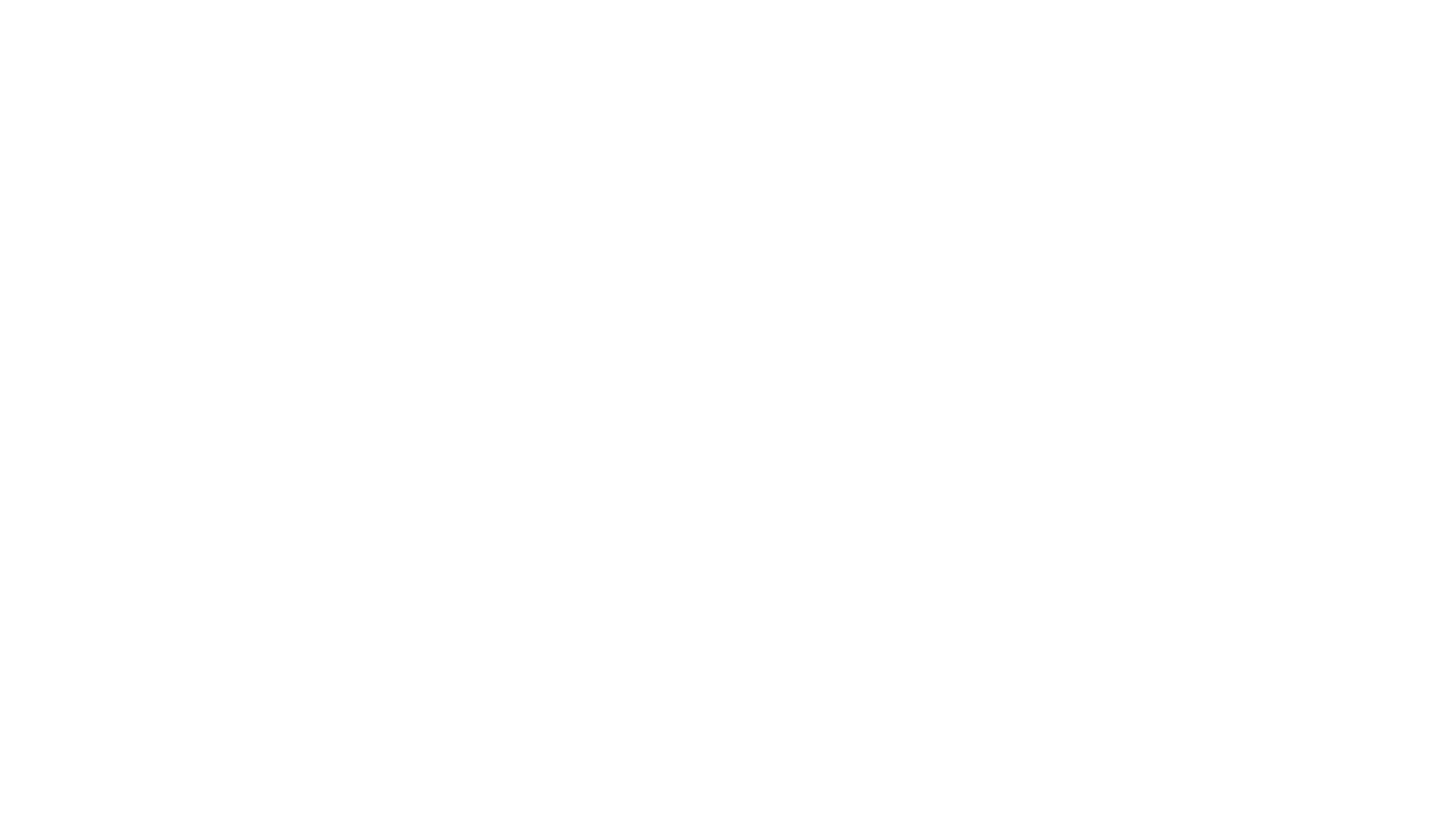 КАК МЫ РАБОТАЕМ
КАЖДОМУ КЛИЕНТУ МЫ ПРЕДОСТАВЛЯЕМ ИНДИВИДУАЛЬНЫЕ 
УСЛУГИ, ОБЕСПЕЧИВАЕМ ПЕРСОНАЛИЗИРОВАННЫЙ ПОДХОД, 
И ПРЕДЛАГАЕМ УНИКАЛЬНЫЕ РЕШЕНИЯ, РАЗРАБОТАННЫЕ
 НЕПОСРЕДСТВЕННО ДЛЯ КАЖДОГО ОТДЕЛЬНОГО СЛУЧАЯ.
www.kdorasolutions.com
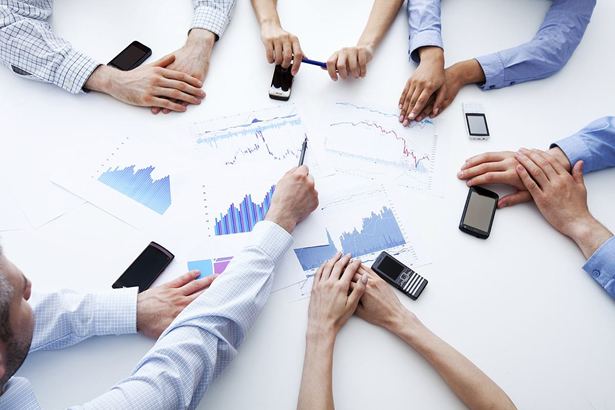 НАША КОМАНДА
www.kdorasolutions.com
ПРОФЕССИОНАЛЫ МЕЖДУНАРОДНОГО УРОВНЯ, ИМЕЮЩИЕ ОПЫТ РАБОТЫ В КРУПНЫХ КОМПЛЕКСНЫХ ПРОЕКТАХ В РАЗНЫХ ТОЧКАХ МИРА.
Что мы делаем?
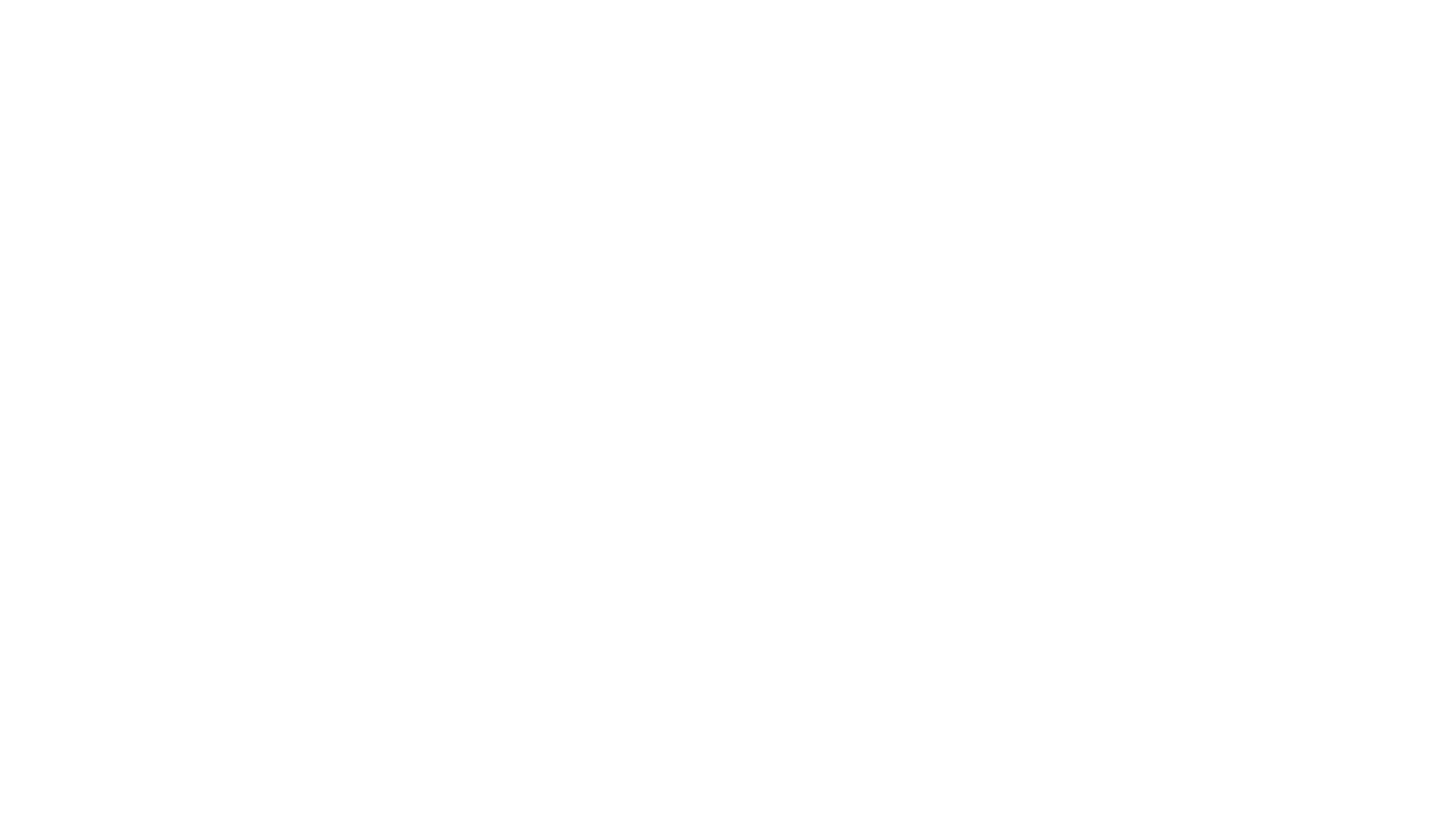 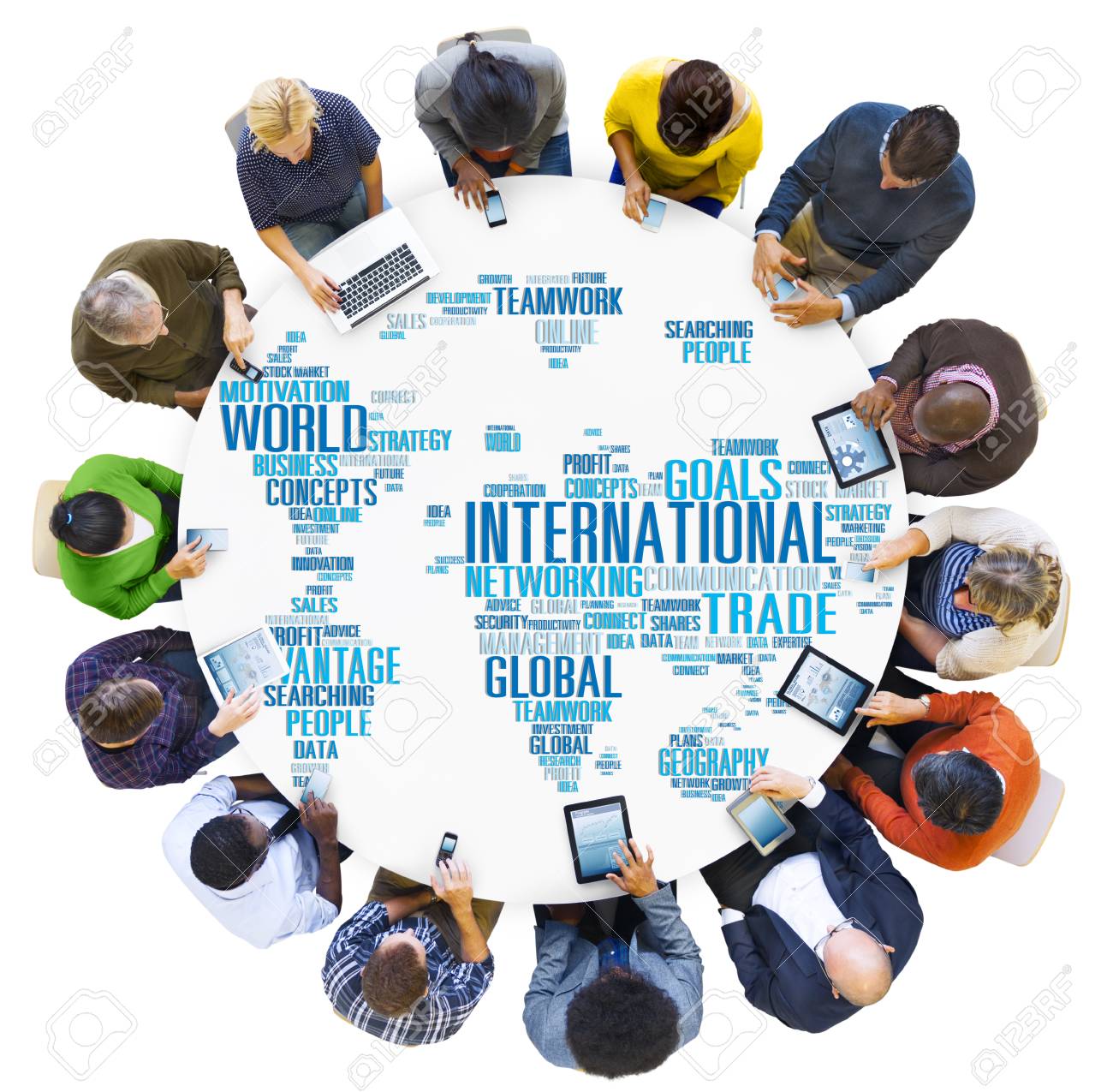 Сопровождение в разработке и реализации проектов
Энергоэффективное и экологическое проектирование
Поддержка при участии в тендерах 
Консультации по развитию бизнеса
Представительские услуги 
Содействие при внедрении систем управления качеством 
Развитие партнерства и внедрение инноваций
www.kdorasolutions.com
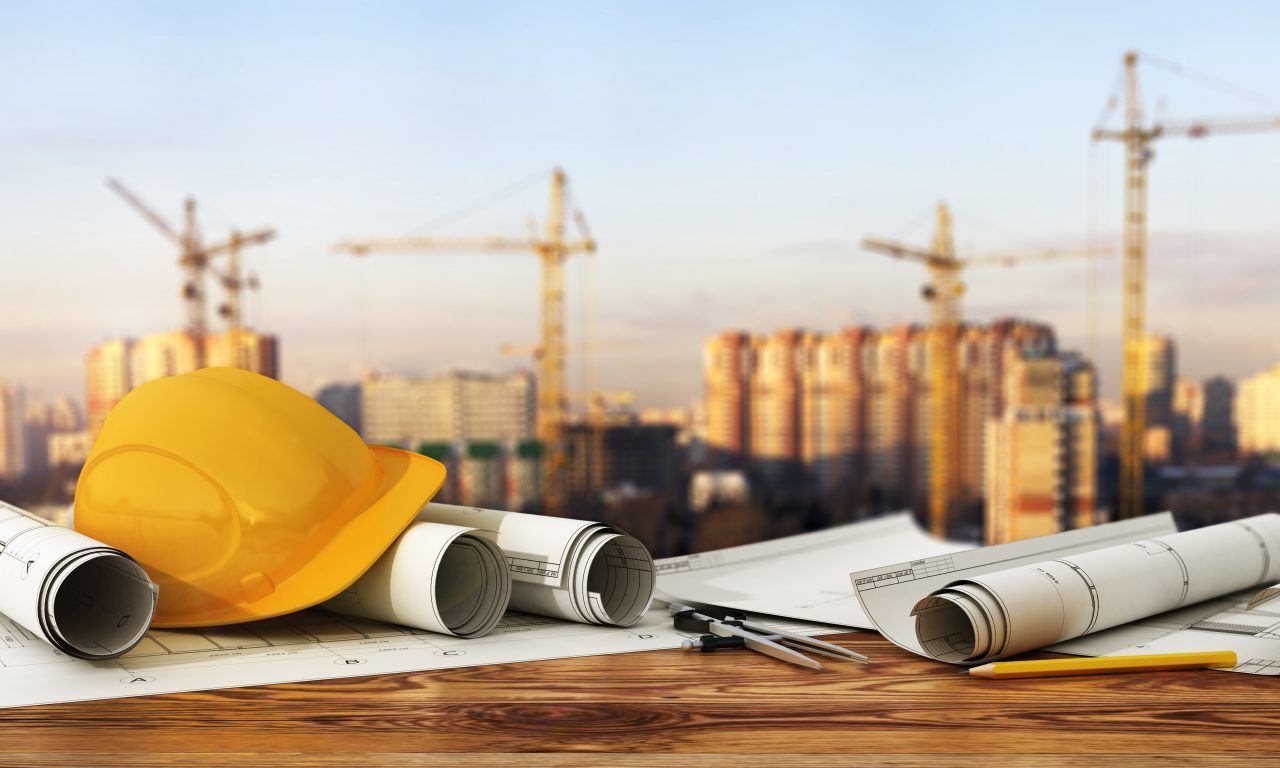 Сопровождение в разработке и реализации проектов
Сотрудничество с Dragon Oil, Petronas, ENI or CNPC?

Основные требования для включения в список подрядчиков
Предварительная оценка возможностей
Подготовка отчета с рекомендациями
Разработка плана действий
Поддержка при подготовке к сотрудничеству
www.kdorasolutions.com
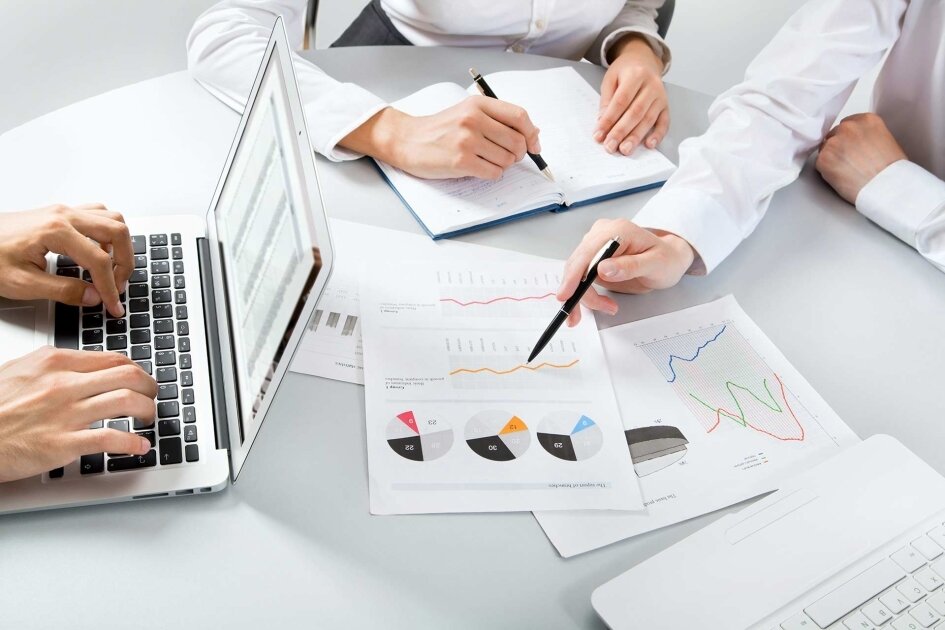 Сопровождение в разработке и реализации проектов
Определенный проект 
в Туркменистане или зарубежном?

Предварительная оценка возможностей
Подготовка отчета с рекомендациями 
Разработка плана действий
Поддержка при подготовке проектной документации 
Анализ и подготовка финальной документации проекта
www.kdorasolutions.com
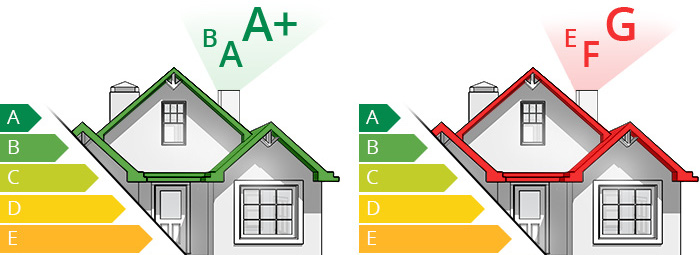 Энергоэффективное и экологическое проектирование
Проект по строительству нового или реконструкции существующего здания в США, Европе, Азии, Африке или Австралии?

Предварительный анализ проекта;
Консультация заказчика перед проектированием;
Регистрация заказчика в сертификационном обществе как LEED, BREAME и т.д.
Создание энергетической модели здания;
Симуляция проекта с проверками всех тепловых мостов;
Проверка проекта на соответствие модели во время строительства (проводится совместно с партнерами);
Сопровождение проекта во время экспертизы сертификационной организации.
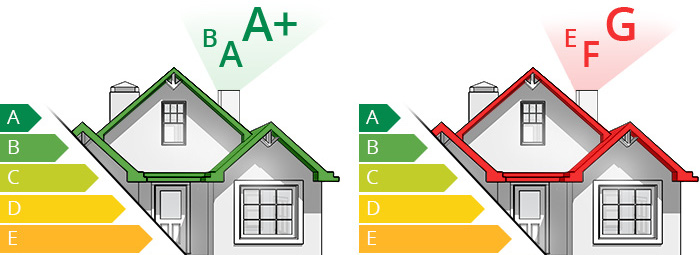 www.kdorasolutions.com
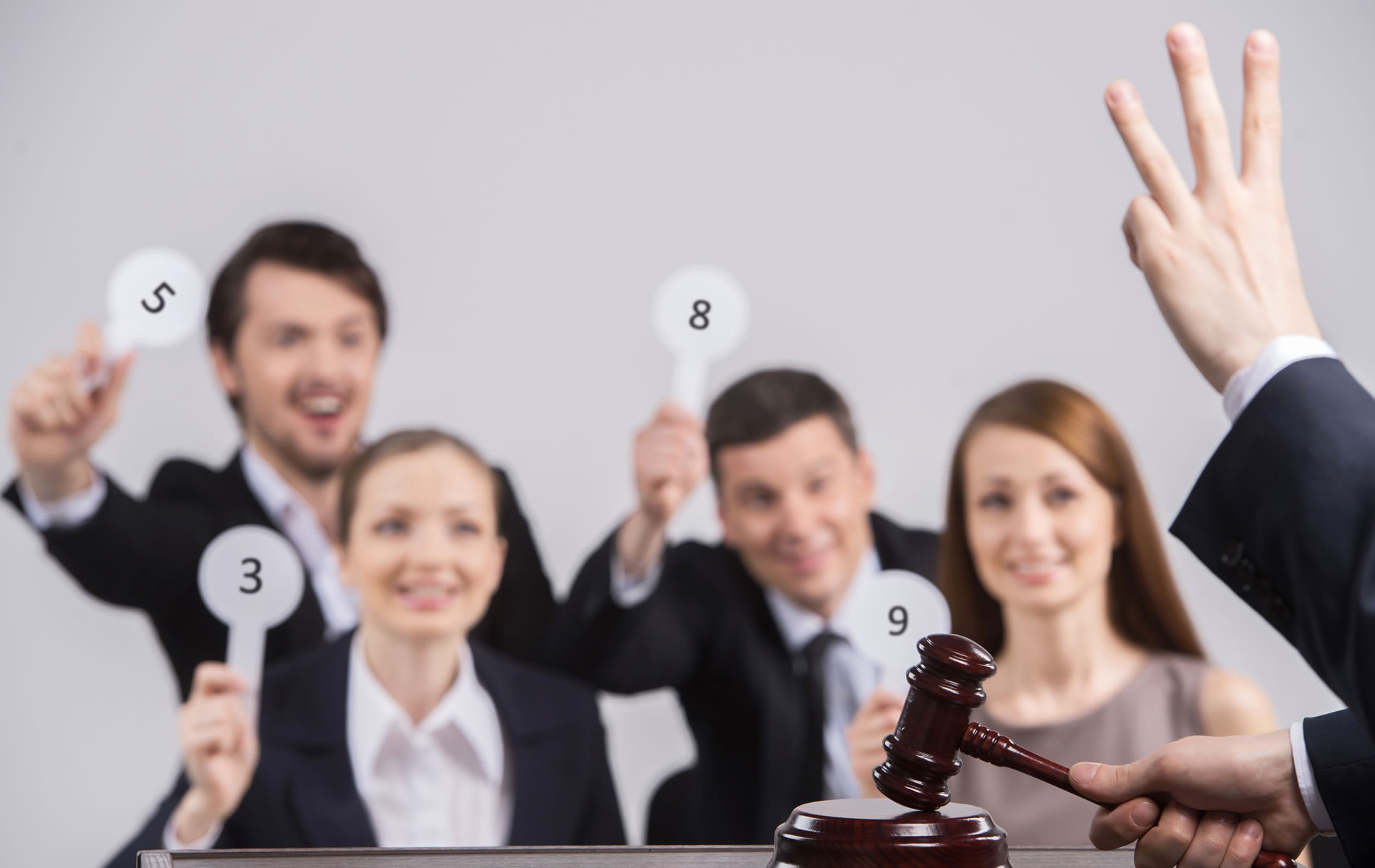 Поддержка при участии в тендерах
Предварительная оценка возможностей
Проверка, Разработка и подготовка документации 
Проведение оценки объекта и составление отчета  
Составление пакета технической и коммерческой документации
www.kdorasolutions.com
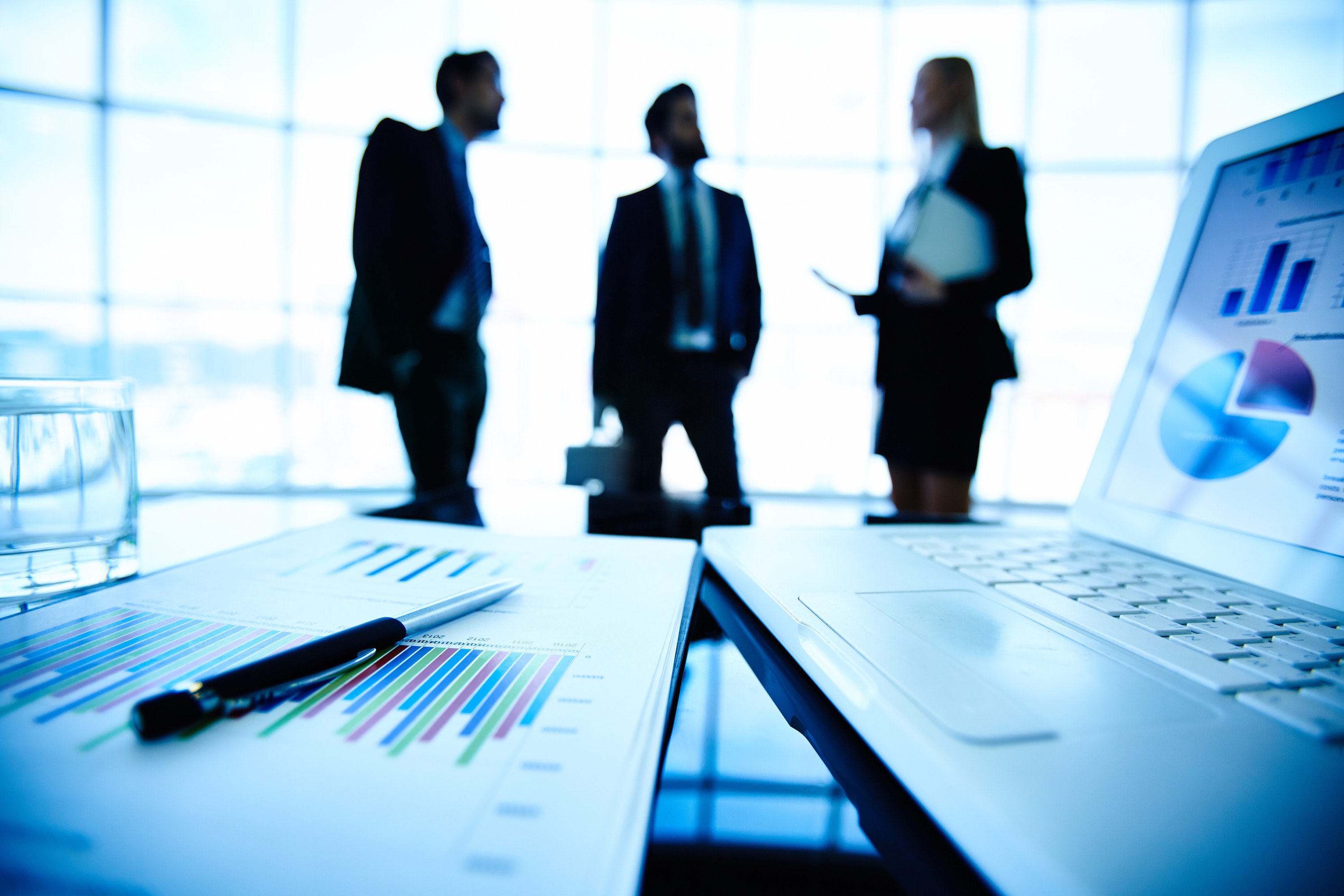 Представительские услуги
Предоставление стандартного или специфического отчета об экономическом и инвестиционном климате
Проведение оценки и исследования рынка по определенным продуктам
Предоставление отчета с рекомендациями
Предоставление списка предпринимателей и предприятий для сотрудничества
Организация визита  
Сопровождение на встречах и переговорах
Адаптация и разработка информационных материалов
www.kdorasolutions.com
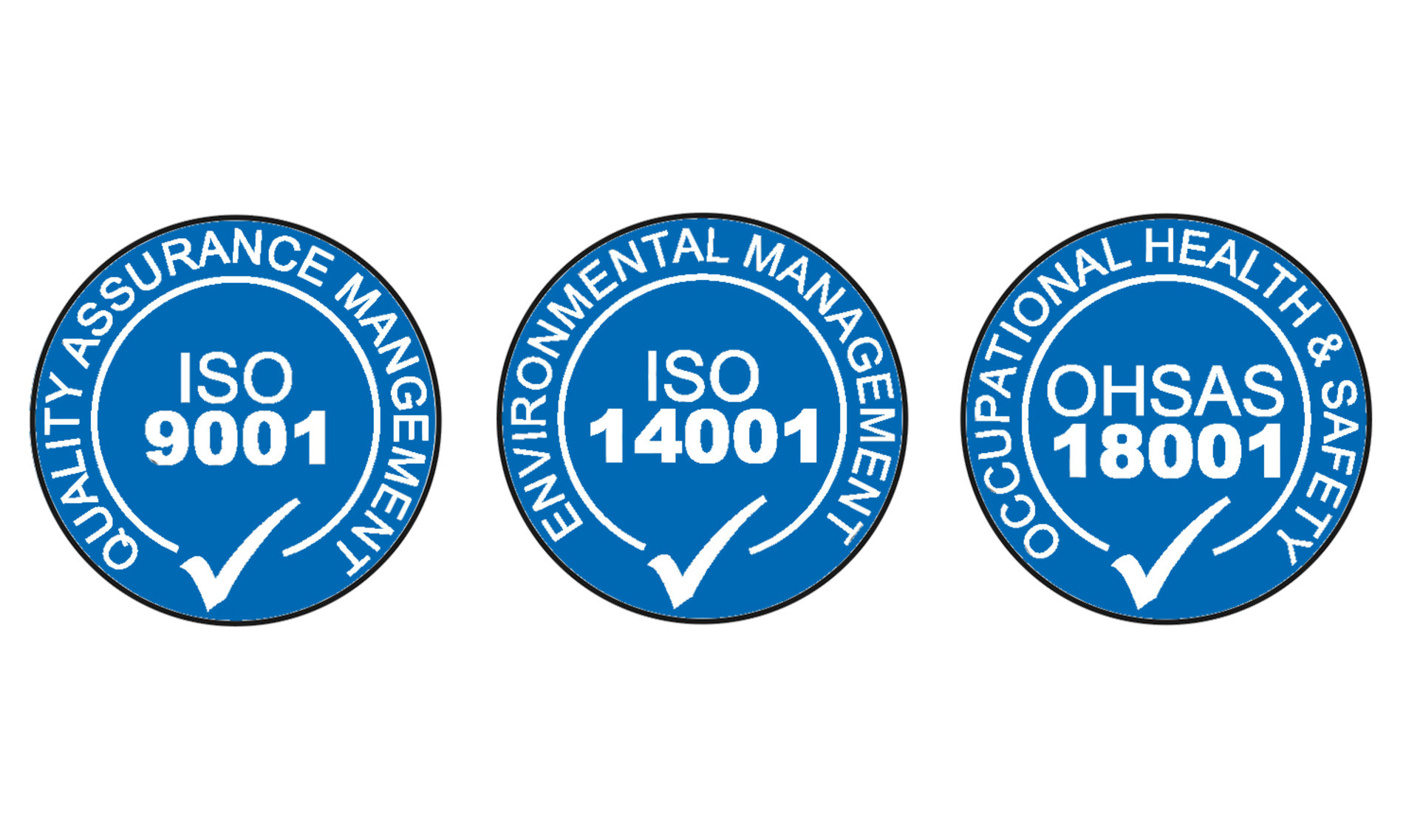 Содействие при внедрениисистем управления качеством
Предварительные концептуальные консультации
Оценка целесообразности внедрения систем 
Поддержка в процессе разработки и внедрения
Предложение плана работ по разработке и внедрению 
Сопровождение во время аудита и устранение комментариев
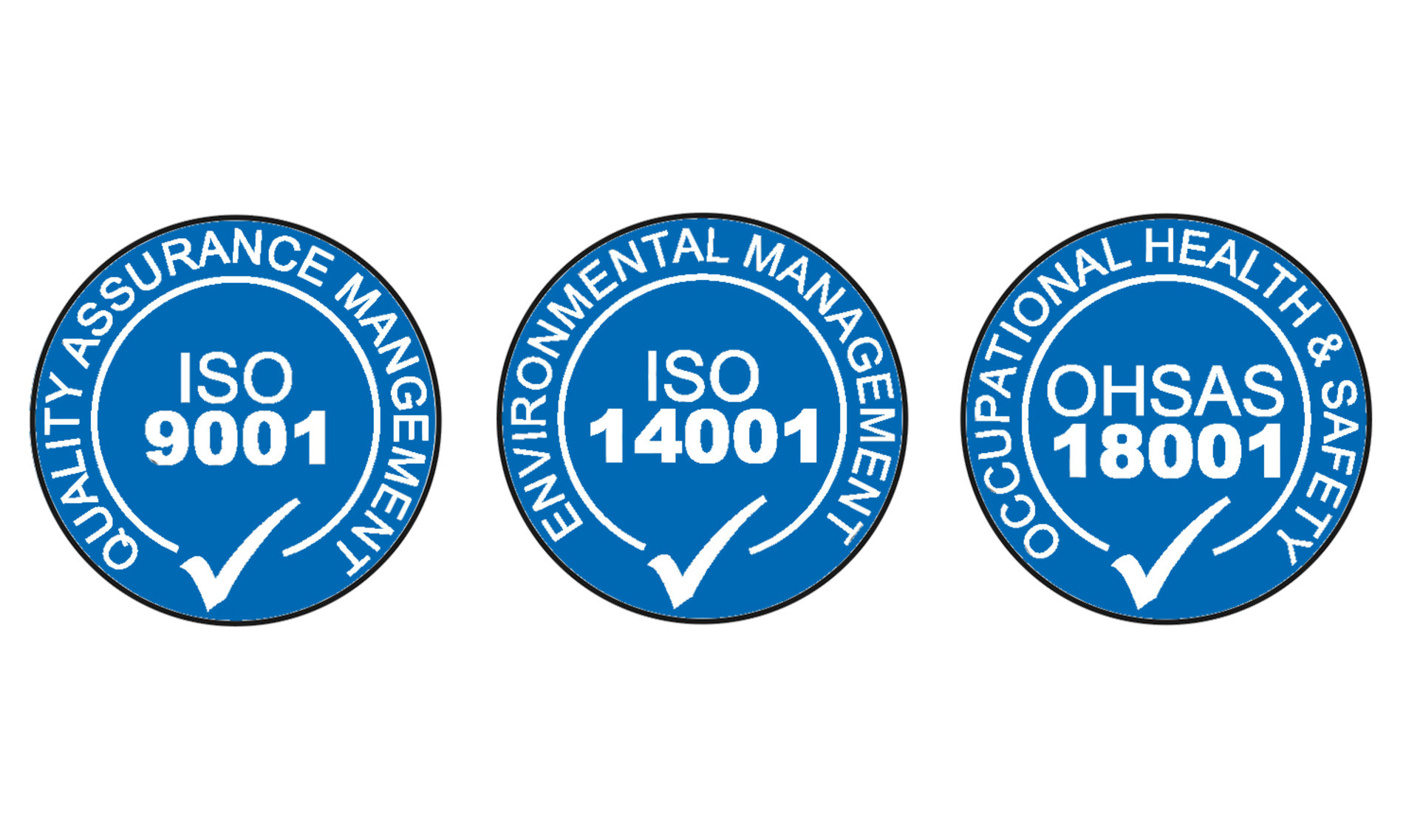 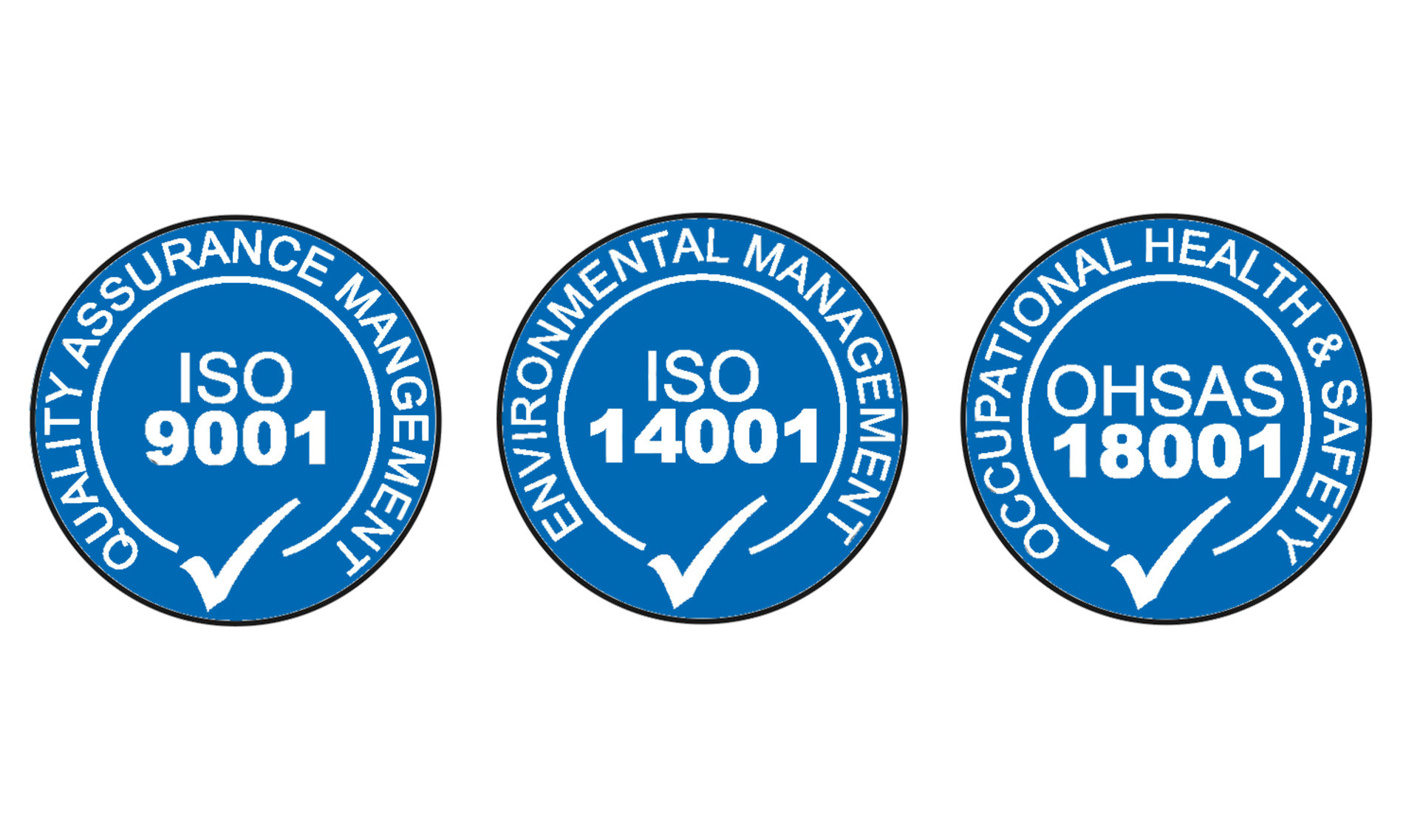 www.kdorasolutions.com
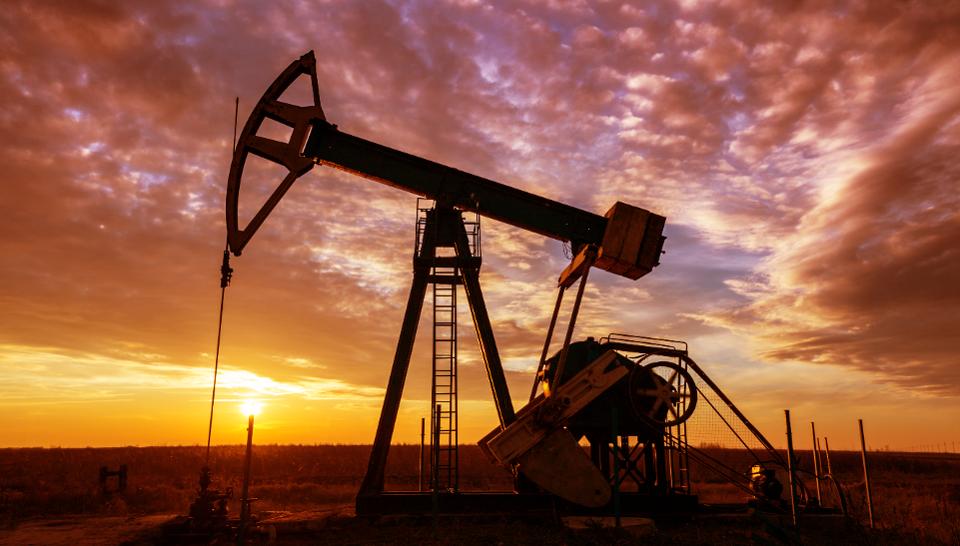 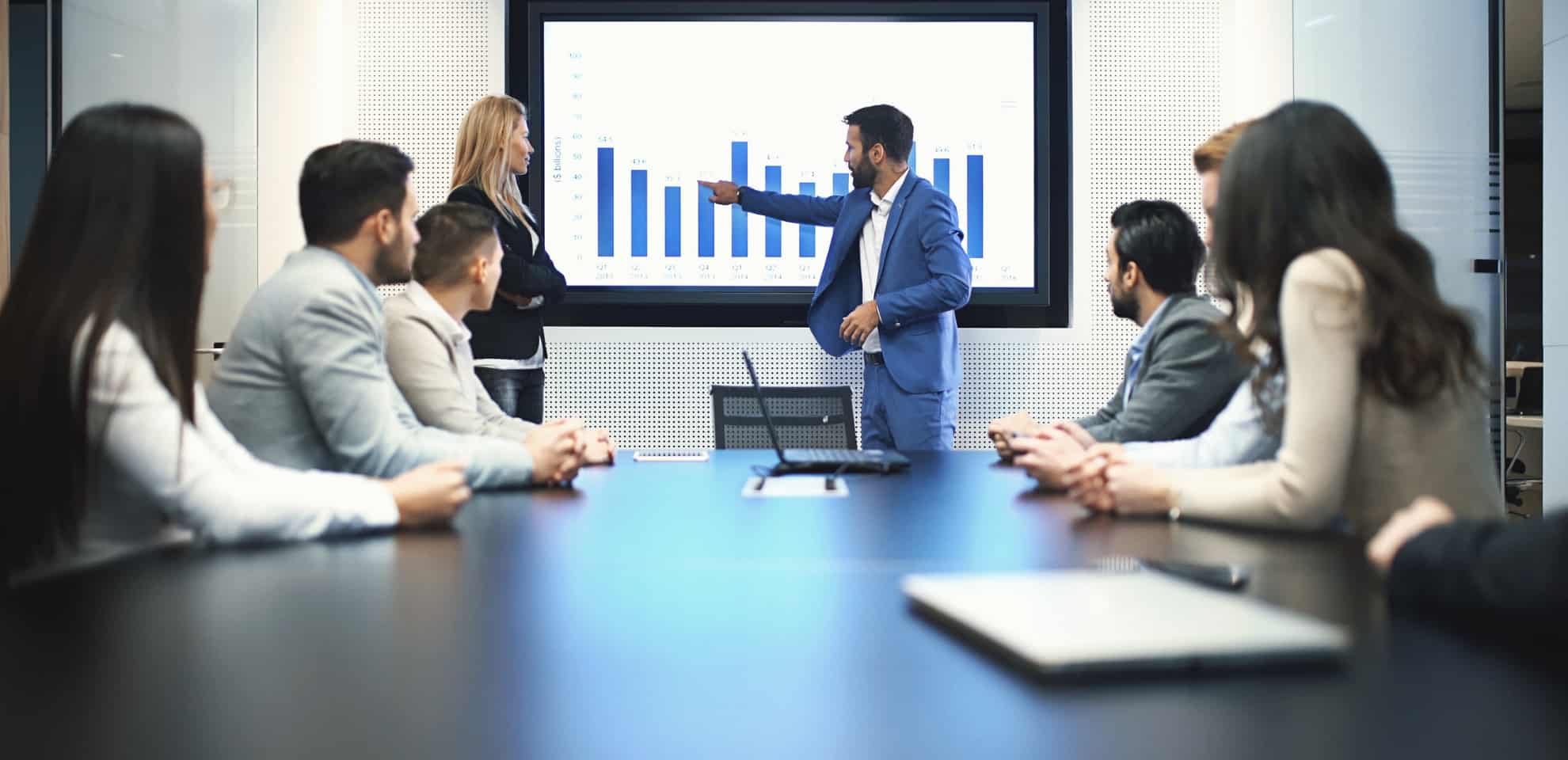 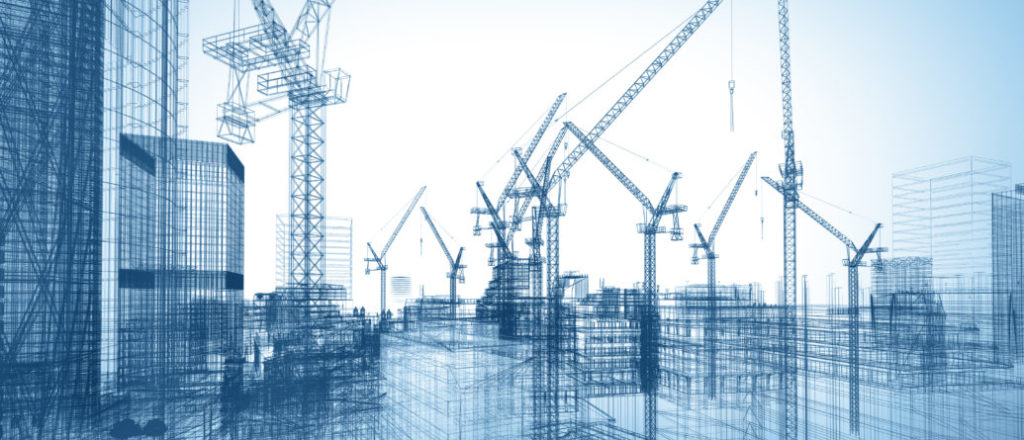 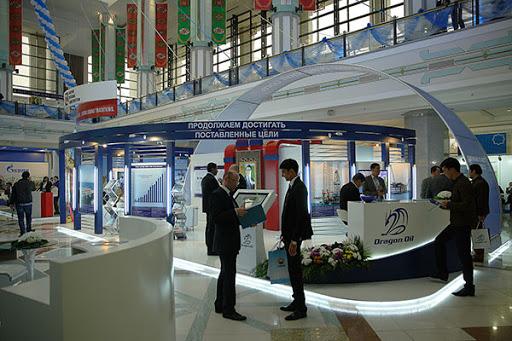 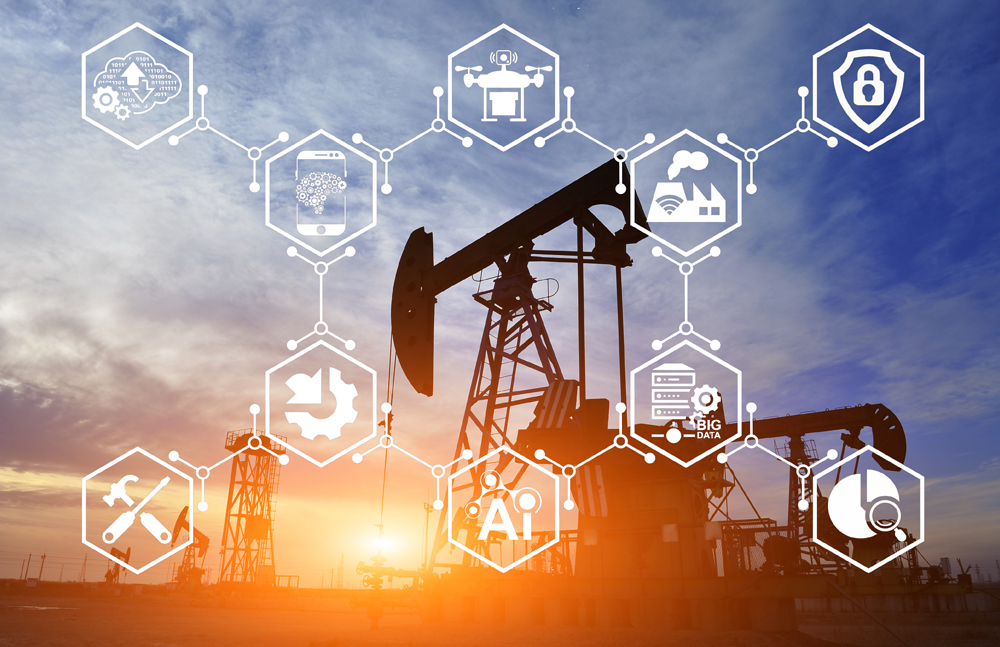 Консультации по развитию бизнеса
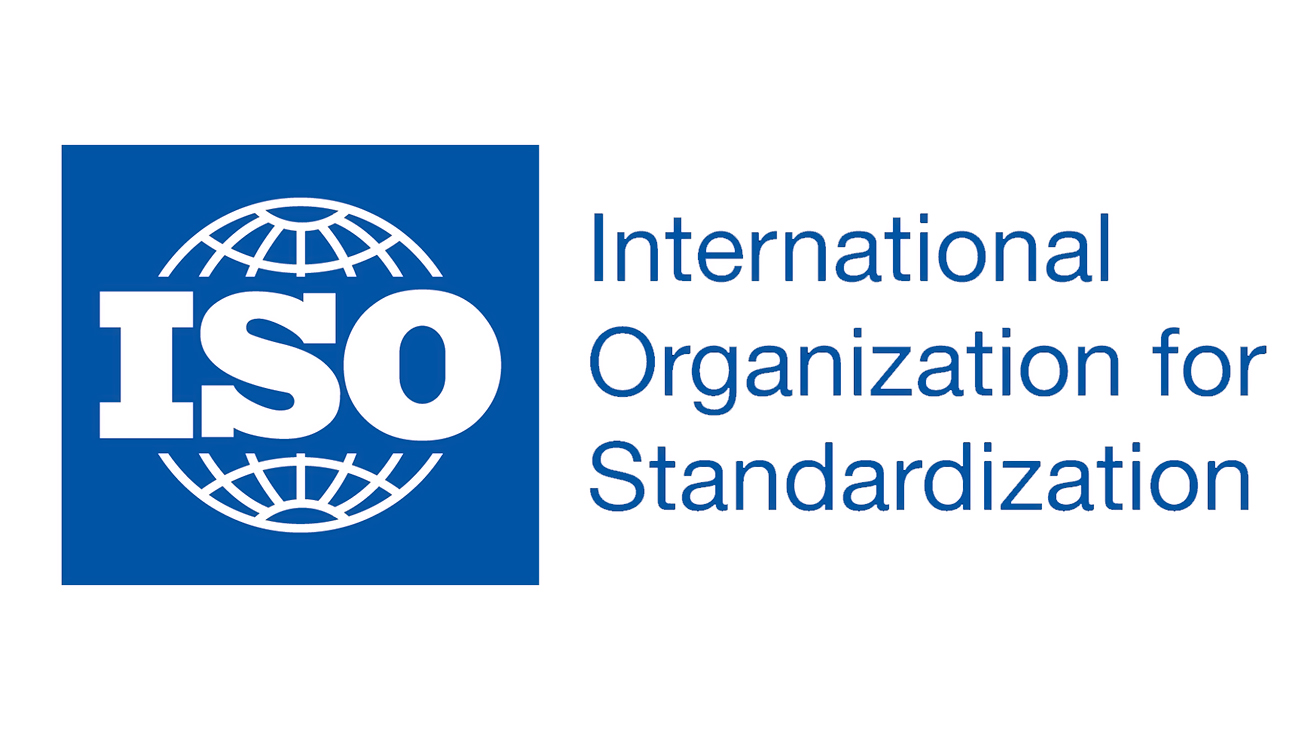 Оценка возможностей и перспектив
Обсуждение и предоставление решений для развития
Сопровождение при осуществлении решений 
Разработка стратегий для коммуникаций и связей с общественностью
Маркетинг и брэндинг
www.kdorasolutions.com
Развитие партнерства и внедрение инноваций
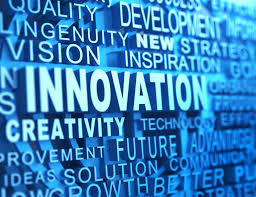 Перспективные и надежные связи и партнерства
Подбор персонала на руководящие должности
Таланты и специфические профессии 
Разработка новых услуг и продуктов  
Упрощение, оптимизация и снижение затрат  
Концепции: устойчивость, корпоративная социальная ответственность и современные методы управления
www.kdorasolutions.com
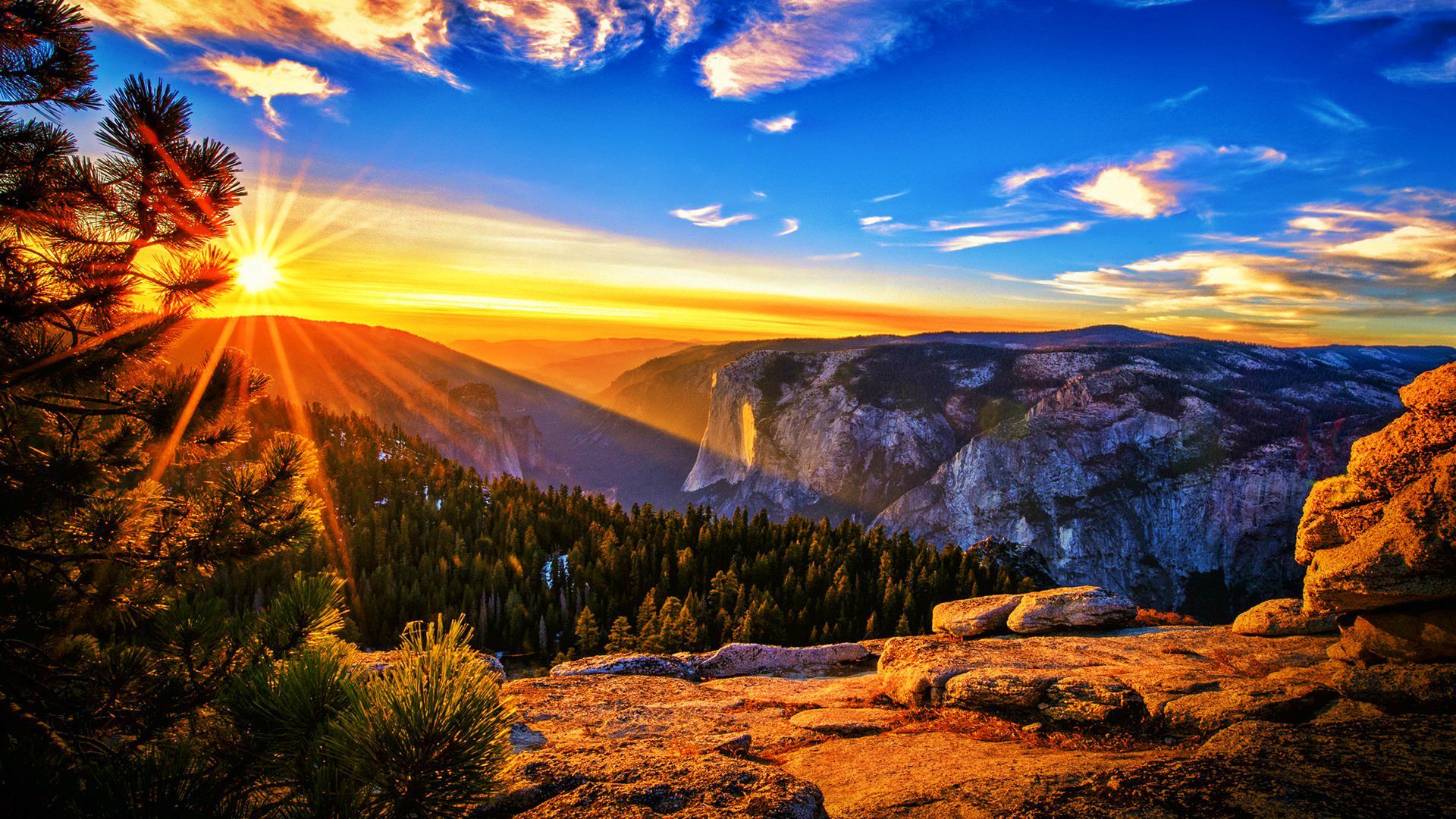 Свяжитесь с нами и узнайте больше
www.kdorasolutions.com 
info@kdorasolutions.com
Skype: k'dora.solutions
+99364033952
22, 1971 Street, Ashgabat
Turkmenistan